CS155:   Computer Security
Isolation
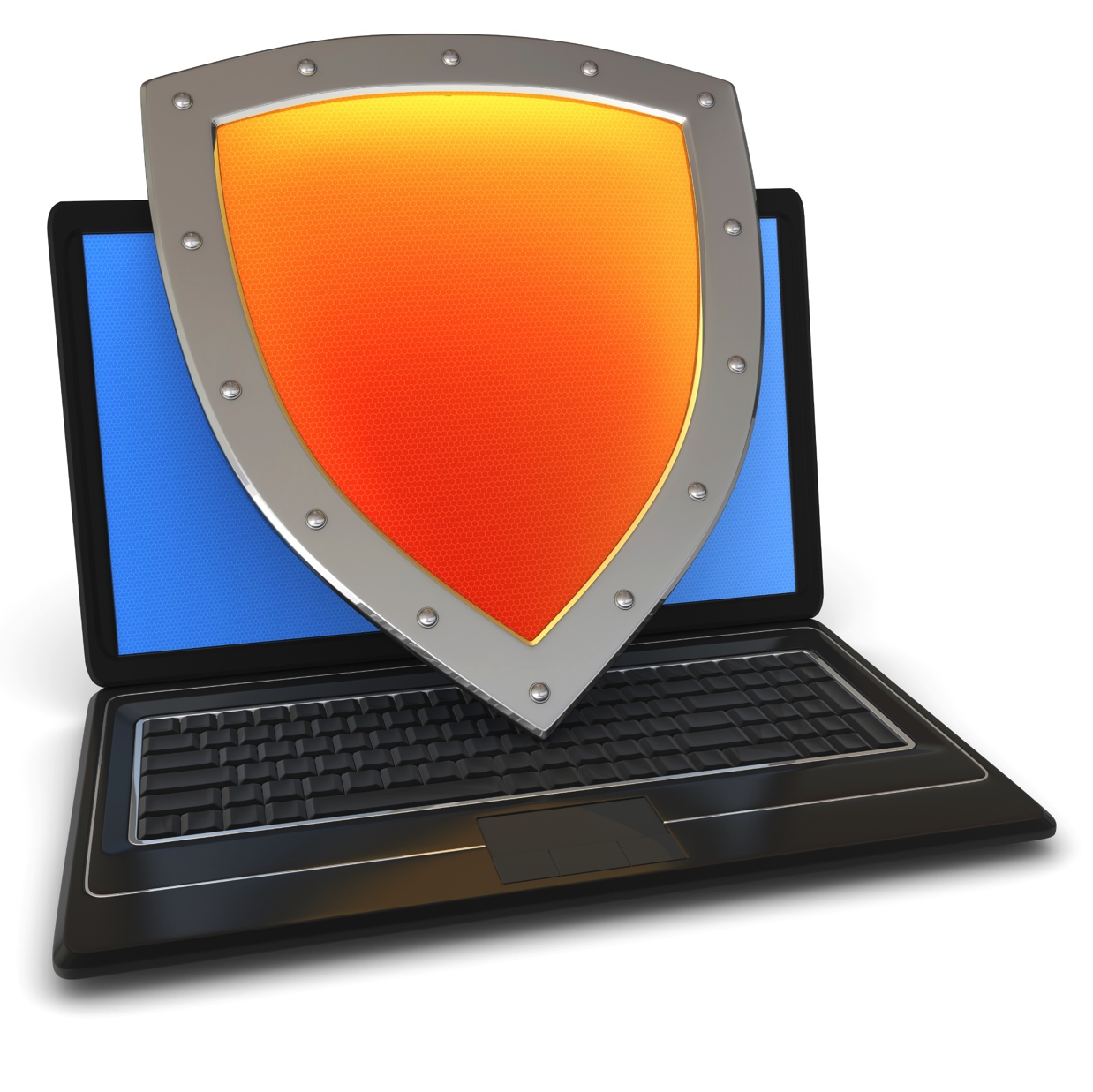 The confinement principle
Running untrusted code
We often need to run buggy/unstrusted code:
programs from untrusted Internet sites:
mobile apps,   Javascript,   browser extensions   
exposed applications:    browser,  pdf viewer,  outlook
legacy daemons:   sendmail,  bind
honeypots

Goal:    if application “misbehaves”  ⇒  kill it
Approach:   confinement
Confinement:   ensure misbehaving app cannot harm rest of system
Can be implemented at many levels:
Hardware:   run application on isolated hw  (air gap)
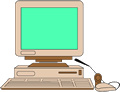 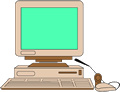 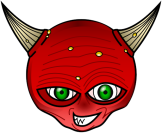 app 1
app 2
air gap
network 1
Network 2
⇒  difficult to manage
Approach:   confinement
Confinement:   ensure misbehaving app cannot harm rest of system
Can be implemented at many levels:
Virtual machines:   isolate OS’s on a single machine
OS1
OS2
app1
app2
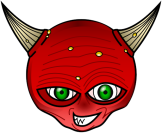 Virtual Machine Monitor  (hypervisor)
Hardware
Approach:   confinement
Confinement:   ensure misbehaving app cannot harm rest of system
Can be implemented at many levels:
Process:     System Call Interposition  (containers)
	      Isolate a process in a single operating system
process 1
process 2
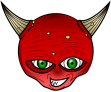 Operating System
Approach:   confinement
Confinement:   ensure misbehaving app cannot harm rest of system
Can be implemented at many levels:
Threads:      Software Fault Isolation (SFI)
Isolating threads sharing same address space  

Application level confinement:  	e.g.  browser sandbox for Javascript and WebAssembly
Implementing confinement
Key component:    reference monitor
Mediates requests from applications
Enforces confinement
Implements a specified protection policy
Must always be invoked:
Every application request must be mediated
Tamperproof:
Reference monitor cannot be killed
	… or if killed, then monitored process is killed too
Small enough to be analyzed and validated
A old example:   chroot
To use do:   (must be root)	
	chroot   /tmp/guest		root dir “/” is now “/tmp/guest”
	su guest		    		EUID set to “guest”

Now  “/tmp/guest”  is added to every file system accesses:
		fopen(“/etc/passwd”,   “r”)    ⇒ 		    fopen(“/tmp/guest/etc/passwd” ,   “r”)
⇒   application (e.g., web server) cannot access files outside of jail
Jailkit
Problem:   all utility progs (ls, ps, vi) must live inside jail
jailkit:    auto builds files, libs, and dirs needed in jail env
jk_init:    creates jail environment
jk_check:   checks jail env for security problems
checks for any modified programs,
checks for world writable directories, etc.
jk_lsh:   restricted shell to be used inside jail
note:  simple chroot jail does not limit network access
Escaping from jails
Early escapes:    relative paths
	    fopen( “../../etc/passwd”,   “r”)   ⇒ 	     fopen(“/tmp/guest/../../etc/passwd”,   “r”)

chroot  should only be executable by root.
otherwise jailed app can do:
create dummy file   “/aaa/etc/passwd”
run    chroot   “/aaa”
run    su  root    to become root
(bug in Ultrix 4.0)
Many ways to escape jail as root
Create device that lets you access raw disk

Send signals to non chrooted process

Reboot system

Bind to privileged ports
Freebsd jail
Stronger mechanism than simple   chroot

To run:      jail    jail-path    hostname   IP-addr    cmd
calls hardened  chroot    (no  “../../”  escape)
can only bind to sockets with specified IP address and authorized ports
can only communicate with processes inside jail
root is limited, e.g. cannot load kernel modules
[Speaker Notes: Can run web server inside of jail.    If web server is compromised, damage is limited.]
Problems with chroot and jail
Coarse policies:
All or nothing access to parts of file system
Inappropriate for apps like a web browser
Needs read access to files outside jail 	(e.g., for sending attachments in Gmail)

Does not prevent malicious apps from:
Accessing network and messing with other machines
Trying to crash host OS
Confinement
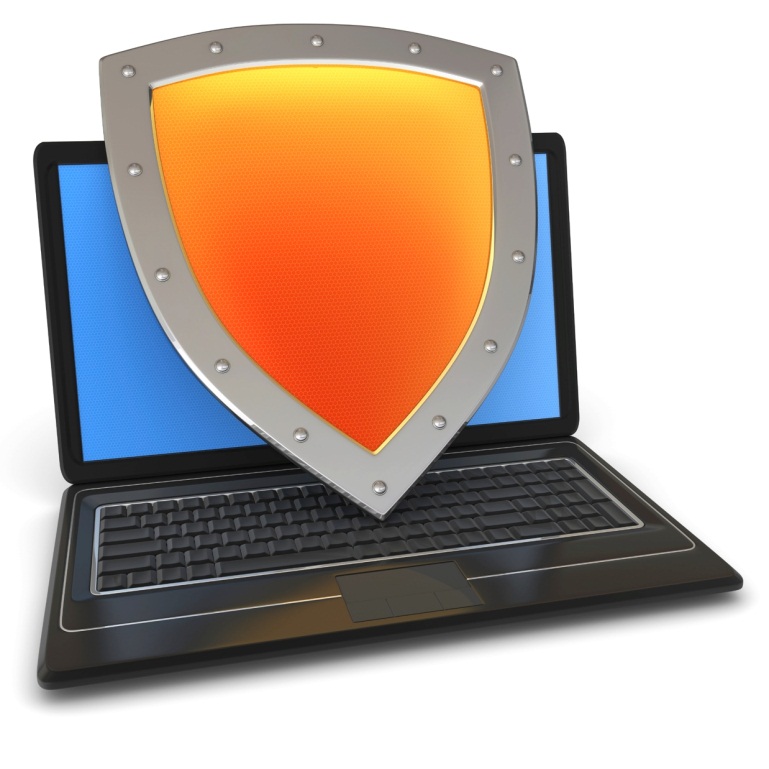 System Call Interposition:sanboxing a process
System call interposition
Observation:   to damage host system (e.g. persistent changes)  app must make system calls:
To delete/overwrite files:	unlink, open, write
To do network attacks:	socket, bind, connect, send
Idea:    monitor app’s system calls and block unauthorized calls
Implementation options:
Completely kernel space (e.g., Linux seccomp)
Completely user space (e.g.,  program shepherding)
Hybrid  (e.g.,  Systrace)
[Speaker Notes: GSWTK:   generic software wrapper toolkit]
Early implementation  (Janus)      [GWTB’96]
fopen(“/etc/passwd”,  “r”)
Linux ptrace:    process tracing
	process calls:     ptrace (… ,  pid_t  pid ,  …)
	and wakes up when  pid  makes sys call.





Monitor kills application if request is disallowed
user space
monitored
application
(browser)
monitor
OS Kernel
Example policy
Sample policy file  (e.g., for PDF reader)
			path allow  /tmp/*
			path deny  /etc/passwd
			network deny all


Manually specifying policy for an app can be difficult:
Recommended default policies are available
		…  can be made more restrictive as needed.
Complications
cd(“/tmp”)
open(“passwd”,  “r”)

cd(“/etc”)
open(“passwd”,  “r”)
If app forks, monitor must also fork
forked monitor monitors forked app
If monitor crashes, app must be killed
Monitor must maintain all OS state associated with app
current-working-dir (CWD),    UID,   EUID,   GID
When app does “cd path” monitor must update its CWD
otherwise:   relative path requests interpreted incorrectly
Problems with ptrace
not atomic
Ptrace is not well suited for this application:
Trace all system calls or none
inefficient:   no need to trace “close” system call 
Monitor cannot abort sys-call without killing app
Security problems:   race conditions
Example:	symlink:    me  ⟶  mydata.dat
	proc 1:   open(“me”)
	monitor checks and authorizes
	proc 2:   me  ⟶  /etc/passwd
	OS executes    open(“me”) 
Classic TOCTOU bug:   time-of-check /  time-of-use
time
SCI in Linux:  seccomp-bpf
Seccomp-BPF:  Linux kernel facility used to filter process sys calls
Sys-call filter written in the BPF language   (use BPFC compiler)
Used in Chromium,  Docker containers, …
…
user space
Chrome renderer process starts
Renderer processrenders site
prctl(PR_SET_SECCOMP,  SECCOMP_MODE_FILTER,                               &bpf_policy)
due to exploit:
fopen(“/etc/passwd”,  “r”)
OS Kernel
seccomp-bpf
run BPF program  …  kill process
[Speaker Notes: Chrome broker process starts renderer process to render new site.  First thing it does is install a BPF filter.
prctl:   MODE_FILTER means run BPF program on every syscall   (MODE_STRICT only allows a small number of syscalls)]
BPF filters  (policy programs)
Process can install multiple BPF filters:  
once installed, filter cannot be removed  (all run on every syscall)
if program forks, child inherits all filters
if program calls execve, all filters are preserved
BPF filter input:   syscall number,   syscall args.,   arch. (x86 or ARM)
Filter returns one of: 
SECCOMP_RET_KILL:	kill process
SECCOMP_RET_ERRNO:	return specified error to caller
SECCOMP_RET_ALLOW:	allow syscall
[Speaker Notes: Process is killed as if by SIGSYS signal:  bad system call]
Installing a BPF filter
Must be called before setting BPF filter.
Ensures set-UID, set-GID ignored on subequent execve()	⇒  attacker cannot elevate privilege
int main (int argc , char **argv )  {
      prctl(PR_SET_NO_NEW_PRIVS , 1);
      prctl(PR_SET_SECCOMP,   SECCOMP_MODE_FILTER,   &bpf_policy) 
      fopen(“file.txt",  “w”);
      printf(“… will not be printed. \n” );    
}
Kill if call open() for write
Docker: isolating containers using seccomp-bpf
containers
Container:  process level isolation
Container prevented frommaking sys calls filtered by secomp-BPF

Whoever starts containercan specify BPF policy
default policy blocks many syscalls, including ptrace
App 1
App 2
App 3
Docker engine
host OS
hardware
[Speaker Notes: Chrome:  used to sandbox renderes.
Also mention Linux LXC]
Docker sys call filtering
Run nginx container with a specific filter called filter.json:
	$  docker  run  --security-opt=“seccomp=filter.json”   nginx 
Example filter:
   “defaultAction”:  “SCMP_ACT_ERRNO”,	//  deny by default
   “syscalls”: [
	{	"names":  ["accept”], 	//  sys-call name		"action":  "SCMP_ACT_ALLOW",	//  allow (whitelist)		"args": [ ]  } ,	// what args to allow
	 	…           ]
[Speaker Notes: https://antitree.com/2017/09/docker-seccomp-json-format/]
More Docker confinement flags
Specify as an unprivileged user:	$  docker  run  --user www    nginx
Limit Linux capabilities:	$  docker  run   --cap-drop all   --cap-add NET_BIND_SERVICE    nginx
Prevent process from becoming privileged  (e.g., by a setuid binary)
	 $  docker  run  --security-opt=no-new-privileges:true   nginx 
Limit number of restarts and resources (# open files, # processes):
	 $  docker  run  --restart=on-failure:<max-retries>	               --ulimit nofile=<max-fd>    --ulimit nproc=<max-proc>  nginx
drop all capabilities
allow to bind toprivileged ports
[Speaker Notes: NET_BIND_SERVICE:  enabled by default along with many others.  Best to drop all capabilities and only add the ones you need.
max-fd:  max # file descriptors,     max-proc:  max # of processes in container.     Resource containment is done using Linux control groups  (cgroups).
Linux capabilities:  list of capabilities assigned to process.    Processes with uid == 0 are privileged, but can only do things allowed by the capabilities assigned to them.]
Ostia:  SCI with minimal kernel support
Monitored app disallowed from making monitored sys calls
Minimal kernel change     (… but app can call close() itself )
Sys-call delegated to an agent that decides if call is allowed
Can be done without changing app … using a libc stub
⇒  Incorrect state syncing will not result in policy violation
monitored
application
user space
agent
policy file
for app
libc
fopen(“/etc/passwd”,  “r”)
OS Kernel
[Speaker Notes: Direct sys-calls are blocked.    open(…) request forwarded to agent who makes the request and returns the fd to the app.  
Inconsistent CWD state between monitored app and agent is not a security violation.]
Confinement
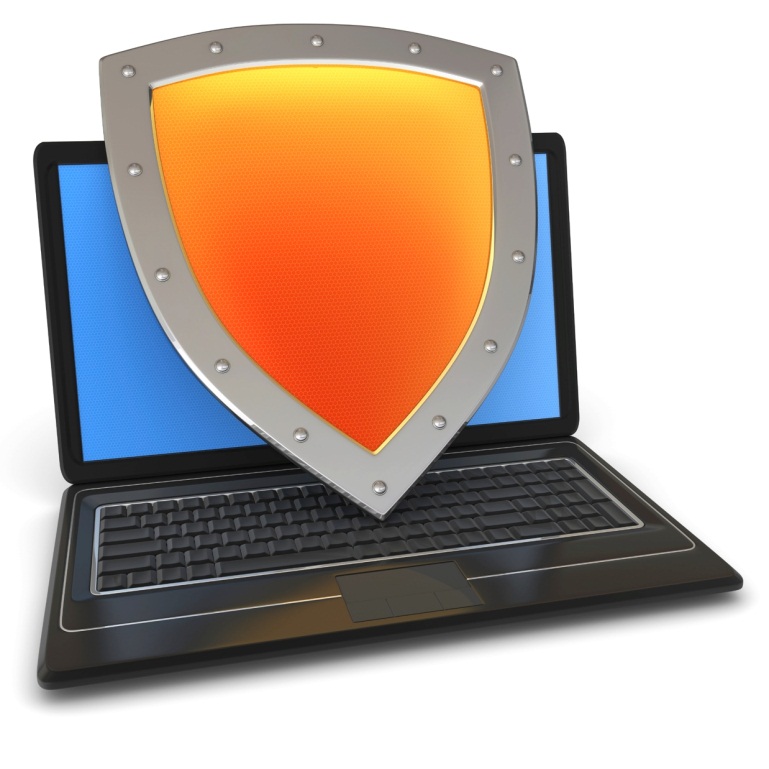 Via Virtual Machines
Apps
Apps
Guest OS 2
Guest OS 1
Virtual Machines
VM2
VM1
Virtual Machine Monitor (VMM, hypervisor)
Host OS
Hardware
single HW platform with isolated components
Why so popular?
VMs in the 1960’s:
Few computers,  lots of users
VMs allow many users to shares a single computer
VMs  1970’s – 2000:    non-existent
VMs since 2000:
Too many computers, too few users
 Print server,  Mail server,  Web server, File server,  Database , …
VMs heavily used in private and public clouds
Hypervisor security assumption
Hypervisor Security assumption:
Malware can infect guest OS and guest apps
But malware cannot escape from the infected VM
  Cannot infect host OS
  Cannot infect other VMs on the same hardware
Requires that hypervisor protect itself and is not buggy
(some) hypervisors are much simpler than a full OS
Problem:   covert channels
malware
covert
channel
Covert channel:    unintended communication channel between isolated components
Can leak classified data from secure component to public component
Classified VM
Public VM
listener
secret
doc
hypervisor
An example covert channel
Both VMs use the same underlying hardware
To send a bit   b ∈ {0,1}   malware does:
b= 1:   at  1:00am  do CPU intensive calculation
b= 0:   at  1:00am  do nothing
At  1:00am listener does CPU intensive calc. and measures completion time
         b = 1     ⇒      completion-time > threshold
Many covert channels exist in running system:
File lock status,    cache contents,    interrupts,  …
Difficult to eliminate all
Guest OS
Guest OS
VM isolation in practice:  cloud
VM instance
customer 2
VM instance
customer 1
Xen hypervisor
Hardware
Type 1 hypervisor:no host OS
VMs from different customers may run on the same machine
Hypervisor must isolate VMs  …  but some info leaks
[Speaker Notes: On a single core machine:   customer 2 can measure customer 1’s CPU utilization.]
VM isolation in practice:  end-user
Debian OS
Windows OS
Debian OS
Qubes OS:  a desktop/laptop OS where everything is a VM
Runs on top of the Xen hypervisor
Access to peripherals (mic, camera, usb, …) controlled by VMs
Personal VM
Disposable VM
Work VM
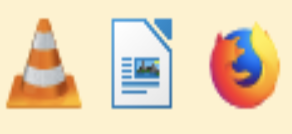 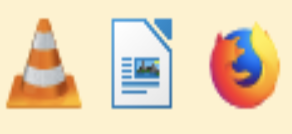 sketchy PDF:
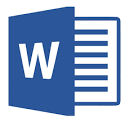 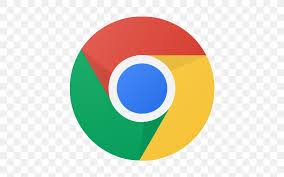 Xen hypervisor
Hardware
[Speaker Notes: VMs are created from template VMs.   30,000 users worldwide.   Used by news organizations.]
VM isolation in practice:  end-user
Debian OS
Debian OS
Windows OS
Debian OS
Qubes OS:  a desktop/laptop OS where everything is a VM
Runs on top of the Xen hypervisor
Access to peripherals (mic, camera, usb, …) controlled by VMs
Personal VM
Whonix VM
Vault VM
Work VM
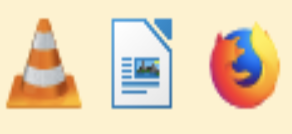 Pwd/U2F Manager
Force all traffic through Tor
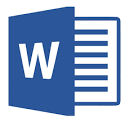 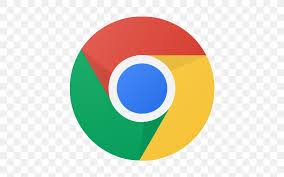 Xen hypervisor
Hardware
[Speaker Notes: 30,000 users worldwide.     VMs are created from template VMs.]
Every window frame identifies VM source
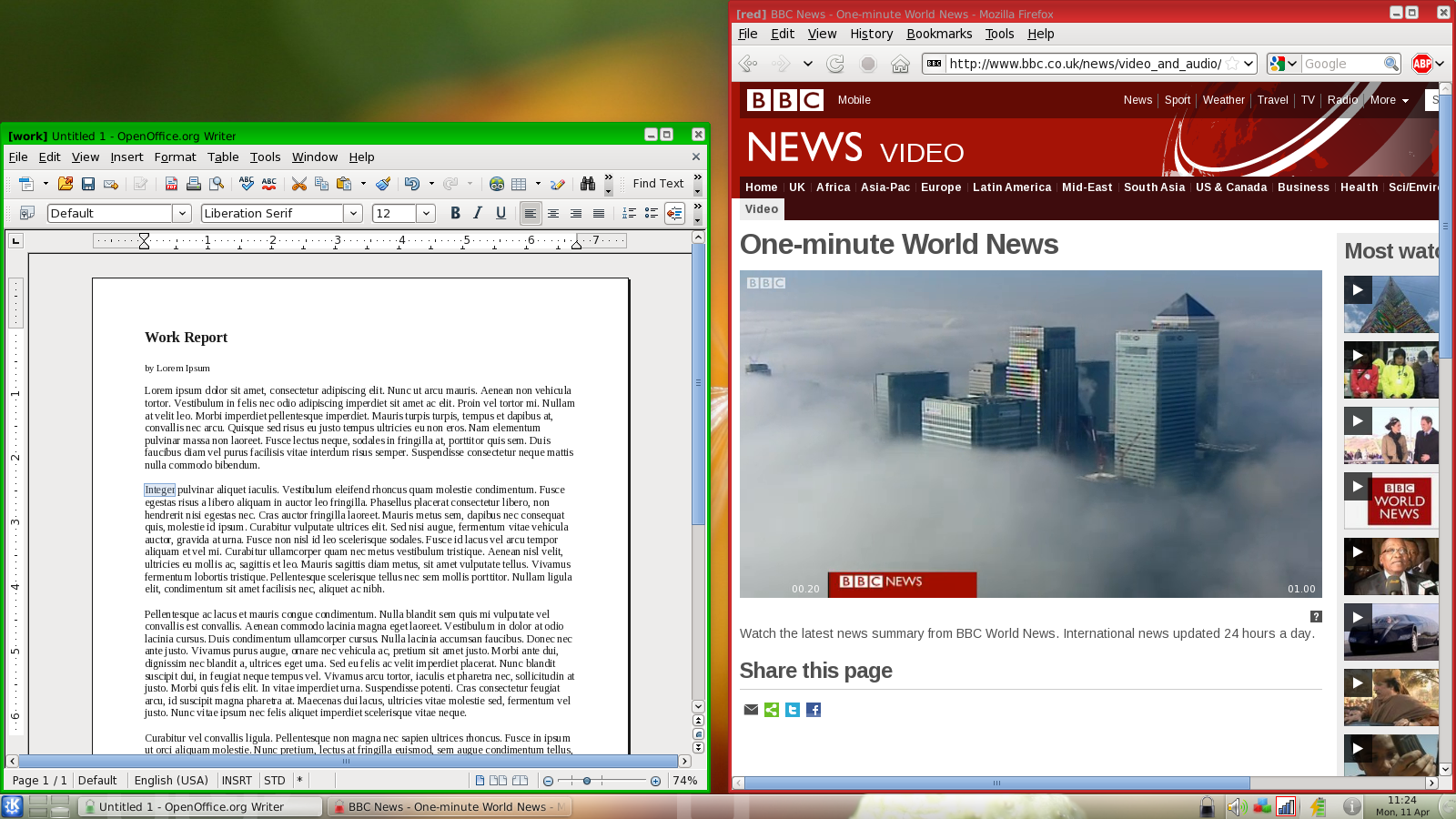 GUI VM ensures frames are drawn correctly
[Speaker Notes: When a dialog pops up, user knows exactly which VM it came from.]
VM Introspection:using a VMM for intrusion detection
Intrusion Detection / Anti-virus
Runs as part of OS kernel and user space process
Kernel root kit can shutdown protection system
Common practice for modern malware
Better: run IDS as part of VMM, protected from malware
VMM can monitor virtual hardware for anomalies
VMI:  Virtual Machine Introspection
  VMM checks Guest OS internals
[Speaker Notes: IDS = Intrusion Detection System]
Infected VM
malware
Guest OS
VMM
IDS
Hardware
Sample checks
Stealth root-kit malware:
Creates processes that are invisible to  “ps”
Opens sockets that are invisible to  “netstat”
1. Lie detector check
Goal:   detect stealth malware that hides processes and network activity
Method:
  VMM lists processes running in GuestOS
  VMM requests GuestOS to list processes (e.g.  ps)
  If mismatch:     kill VM
Sample checks
2. Application code integrity detector
VMM computes hash of user app code running in VM
Compare to whitelist of hashes
  Kills VM if unknown program appears
3. Ensure GuestOS kernel integrity
example:   detect changes to  sys_call_table
4. Virus signature detector
Run virus signature detector on GuestOS memory
Hypervisor detection
Can an OS detect it is running on top of a hypervisor?
Applications:
Malware can detect hypervisor
refuse to run to avoid reverse engineering
Software that binds to hardware can refuse to run in VM
DRM systems may refuse to run on top of hypervisor
Hypervisor detection
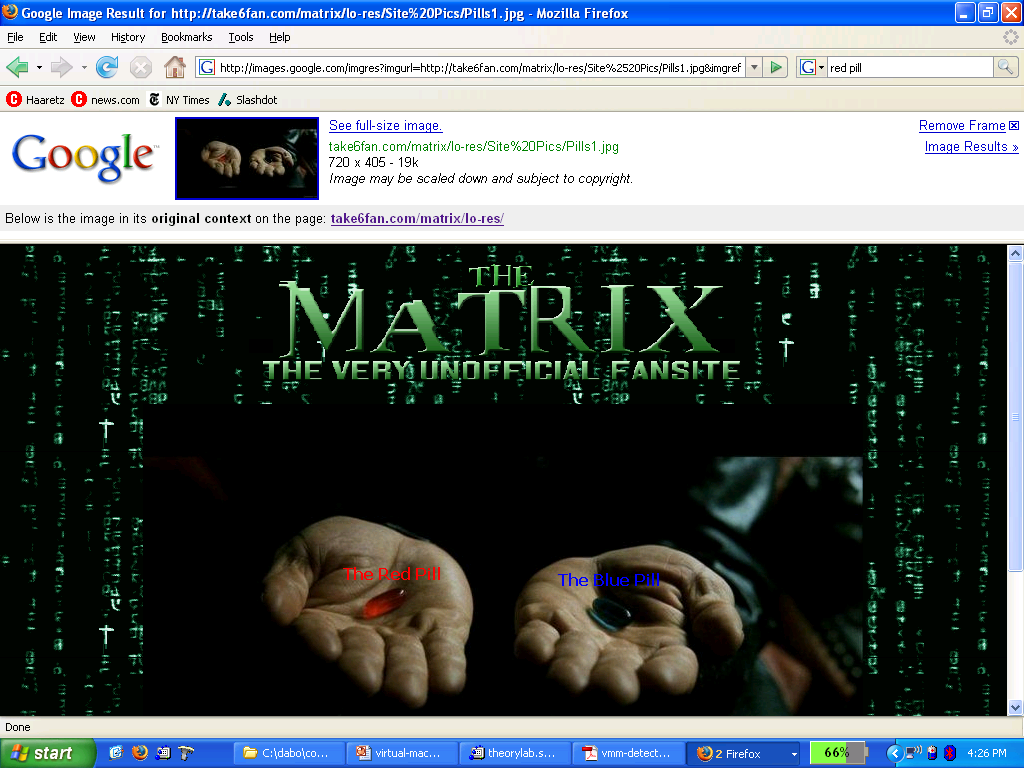 Hypervisor detection    (red pill techniques)
VM platforms often emulate simple hardware
VMWare emulates an ancient i440bx chipset
		… but report  64GB RAM,  dual CPUs, etc.
Hypervisor introduces time latency variances
Memory cache behavior differs in presence of hypervisor
Results in relative time variations for any two operations
Hypervisor shares the TLB with GuestOS
GuestOS can detect reduced TLB size
… and many more methods  [GAWF’07]
[Speaker Notes: http://www.usenix.org/event/hotos07/tech/full_papers/garfinkel/garfinkel.pdf]
Hypervisor detection in the browser  [HBBP’14]
Can we identify malware web sites?
Approach:   crawl web,   		load pages in a browser running in a VM, 		look for pages that damage VM

The problem:   Web page can detect it is running in a VM	How?   Using timing variations in writing to screen
Malware in web page becomes benign when in a VM	⇒  evade detection
Hypervisor detection
Bottom line:    The perfect hypervisor does not exist
Hypervisors today focus on:
Compatibility:   ensure off the shelf software works
Performance:    minimize virtualization overhead
Hypervisors do not provide transparency
   Anomalies reveal existence of hypervisor
Confinement
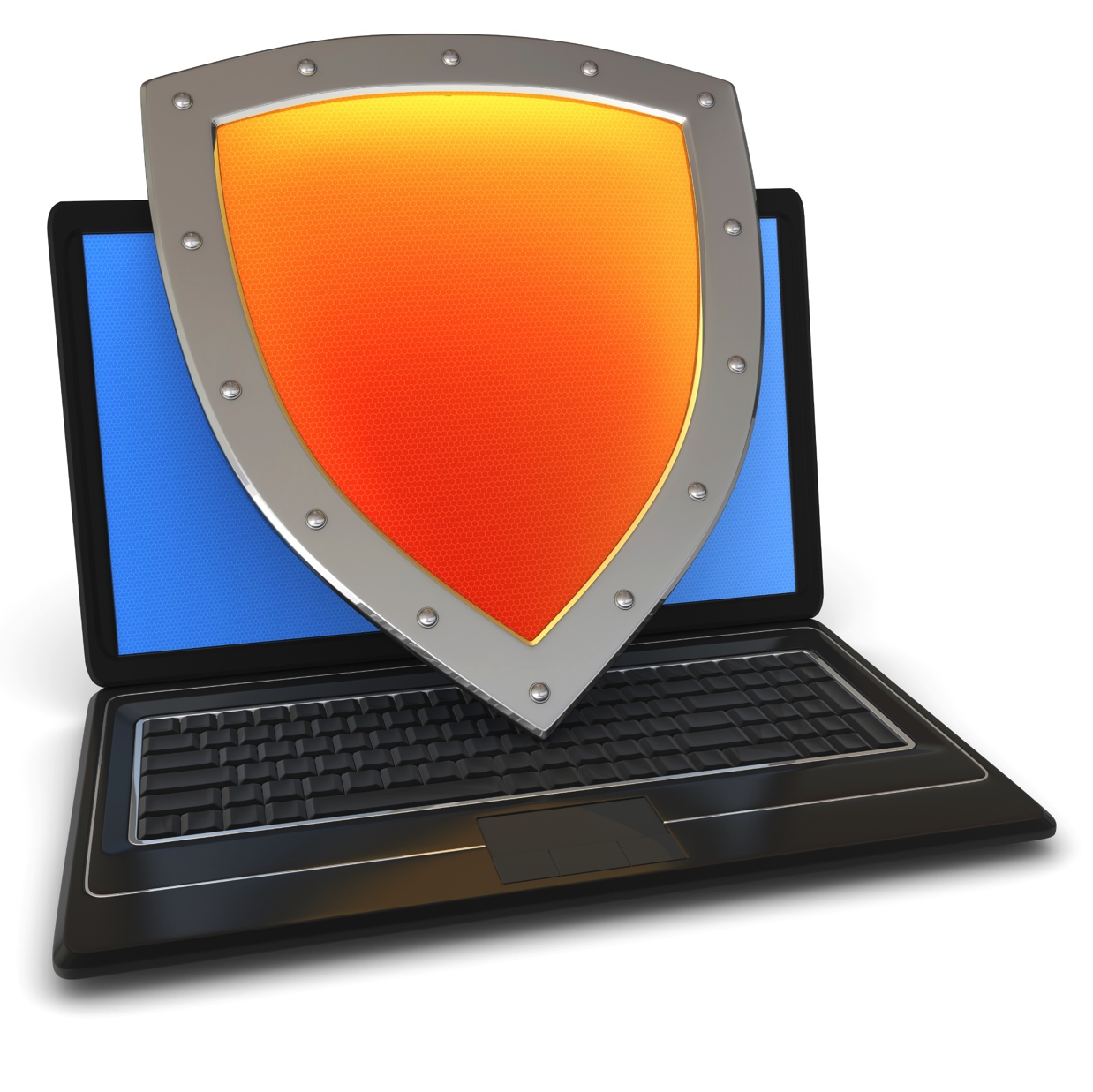 Software Fault Isolation:isolating threads
Software Fault Isolation  [Whabe et al., 1993]
Goal:    confine apps running in same address space
Kernel module should not corrupt kernel 
Native libraries should not corrupt JVM


Simple solution:   runs apps in separate address spaces
Problem:  slow if apps communicate frequently
requires context switch per message
Software Fault Isolation
app #1
app #2
SFI approach:   Partition process memory into segments




Locate unsafe instructions:   jmp, load, store
At compile time, add guards before unsafe instructions
When loading code, ensure all guards are present
code
segment
data
segment
code
segment
data
segment
Segment matching technique
Guard ensures code does not load data from another segment
Designed for MIPS processor.   Many registers available.
dr1,  dr2:   dedicated registers not used by binary
compiler pretends these registers don’t exist
dr2 contains segment ID
Indirect load instruction       R12 ⟵  [R34]      becomes:
		dr1 ⟵ R34
		scratch-reg ⟵ (dr1 >> 20)		: get segment ID
		compare scratch-reg  and  dr2		: validate seg. ID
		trap if not equal
		R12 ⟵ [dr1]				: do load
Address sandboxing technique
dr2:    holds segment ID
Indirect load instruction     R12 ⟵  [R34]     becomes:
		dr1 ⟵ R34  &  segment-mask		: zero out seg bits
		dr1 ⟵ dr1  |  dr2			: set valid seg ID
		R12 ⟵ [dr1]				: do load

Fewer instructions than segment matching
	… but does not catch offending instructions
Similar guards placed on all unsafe instructions
Problem:   what if    jmp [addr]    jumps directly into indirect load?
		(bypassing guard)
Solution:
This is why jmp instructions need a guard:
jmp guard ensures [addr] does not bypass load guard
[Speaker Notes: Defense:   clear low order bits of jump address.]
Cross domain calls
caller
domain
callee
domain
call stub
draw:

return
call draw
br addr
br addr
ret stub
br addr
br addr
br addr
br addr
Only stubs allowed to make cross-domain jumps
Jump table contains allowed exit points 
Addresses are hard coded,   read-only segment
SFI  Summary
Performance
Usually good:    mpeg_play,   4%  slowdown

Limitations of SFI:   harder to implement on x86 :
variable length instructions:  unclear where to put guards
few registers:   can’t dedicate three to SFI
many instructions affect memory:  more guards needed
Confinement:   summary
Many sandboxing techniques:
	Physical air gap,   Virtual air gap (hypervisor),
	System call interposition (SCI),  Software Fault isolation (SFI)
	Application specific (e.g. Javascript in browser)
Often complete isolation is inappropriate
Apps need to communicate through regulated interfaces
Hardest aspects of sandboxing:
Specifying policy:    what can apps do and not do
Preventing covert channels
THE  END